Государственное бюджетное общеобразовательное учреждение
Гимназия №196 Красногвардейского района Санкт-Петербурга
Мусор–экологическая проблема наших дней.Проблема утилизации отходов на примере г.Санкт-Петербурга и Ленинградской области
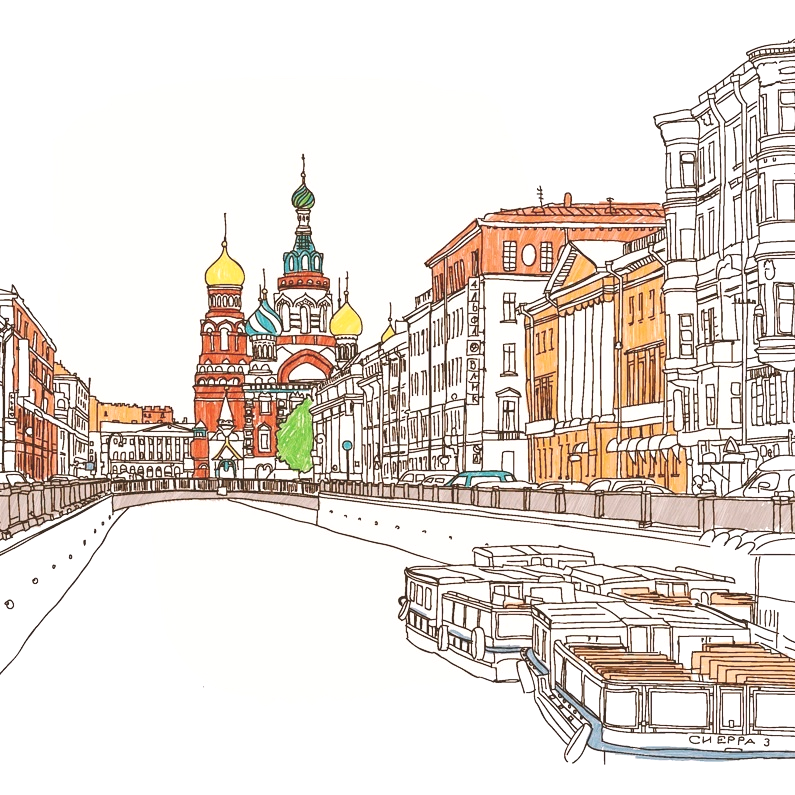 Работу выполнили:
Козлова Леля Николаевна
Авдеенко Светлана Юрьевна
                      ученицы 10  класса
Руководитель:
Чернышова Татьяна Николаевна
                       учитель физики
Современное состояние проблемы
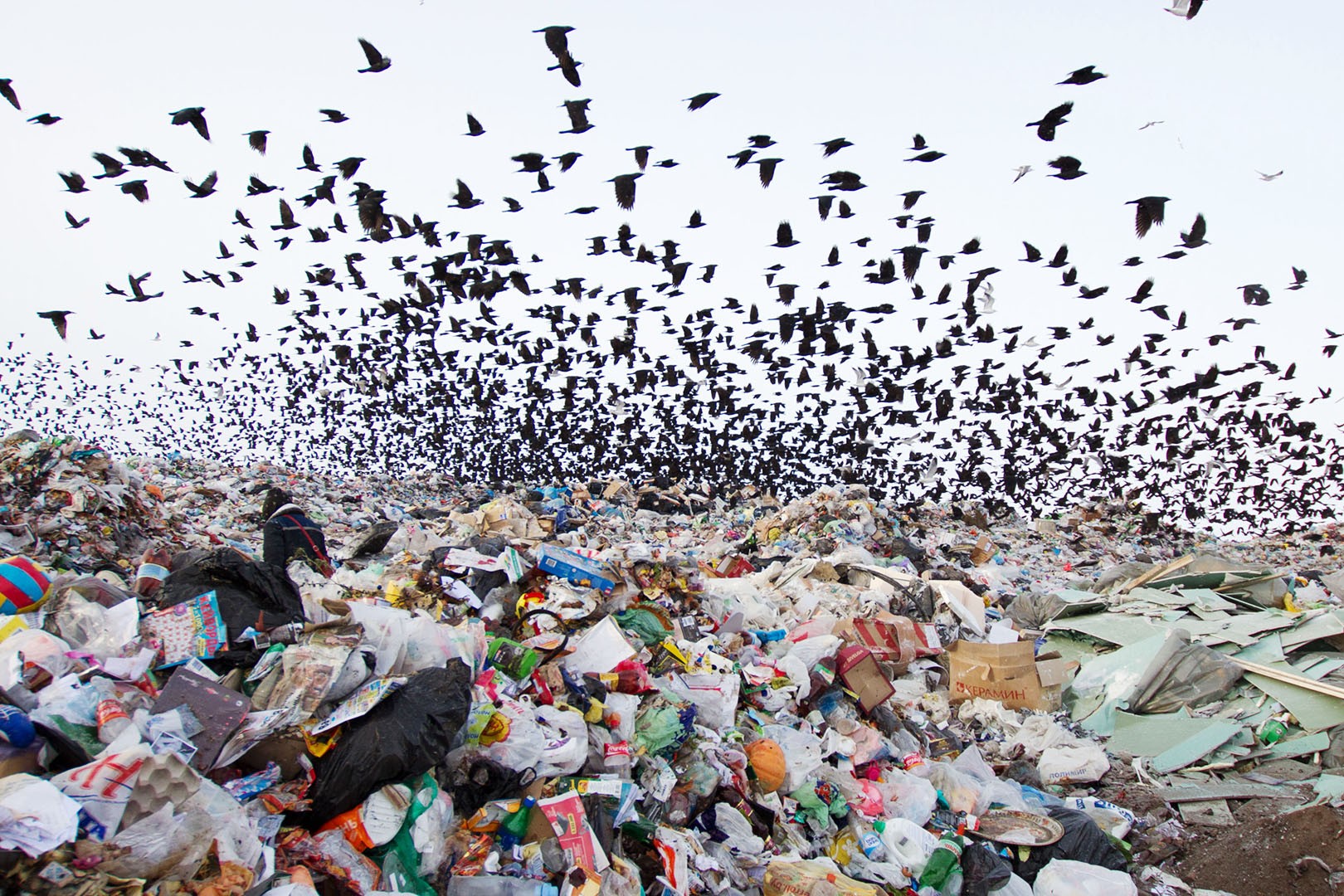 «Все мы пассажиры одного корабля по имени Земля, - значит, пересесть из него просто некуда».
Антуан де Сент-Экзюпери
Утилизация отходов в разные времена
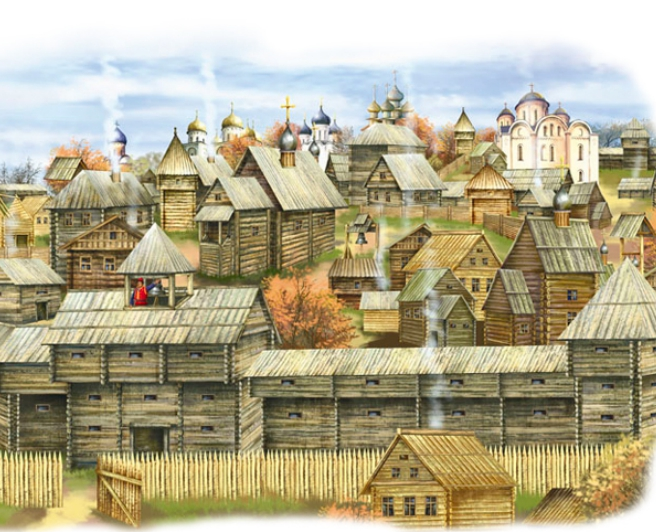 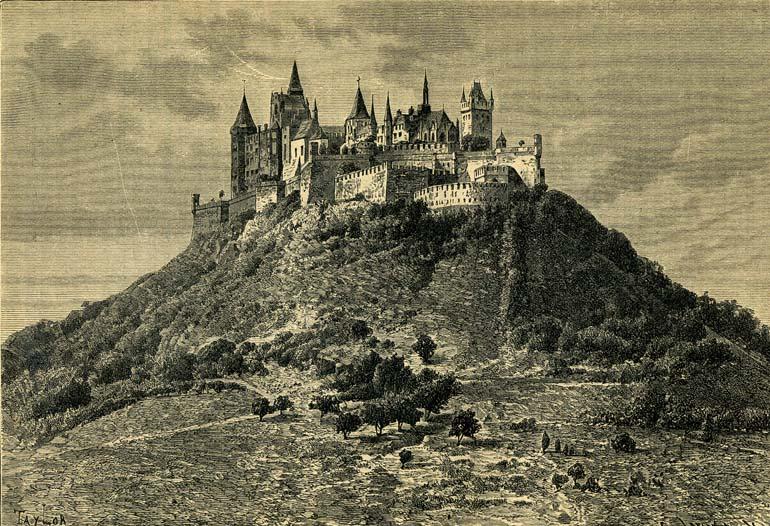 Средневековье
Древняя Греция
Древняя Русь
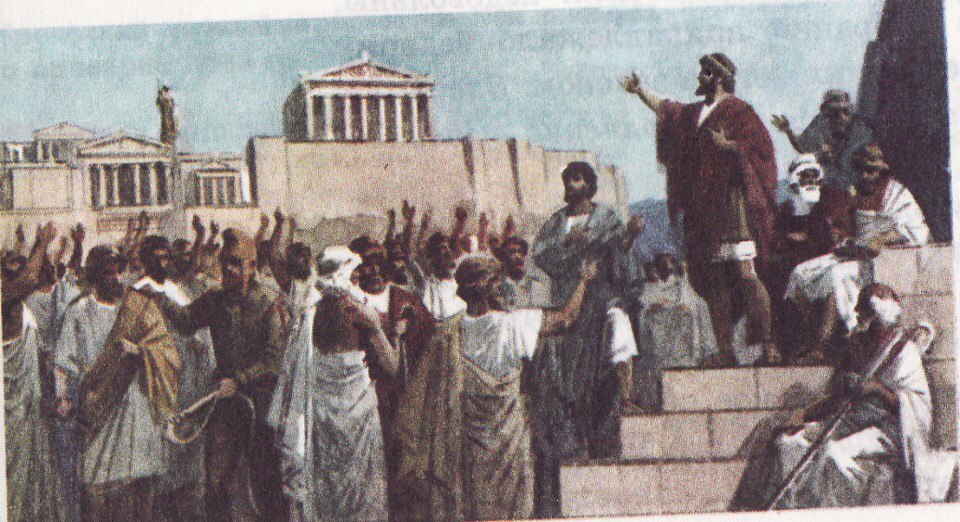 Цель работы: проследить путь бытовых отходов в Санкт-Петербурге и Ленинградской области, понять причины загрязнения окружающей среды.
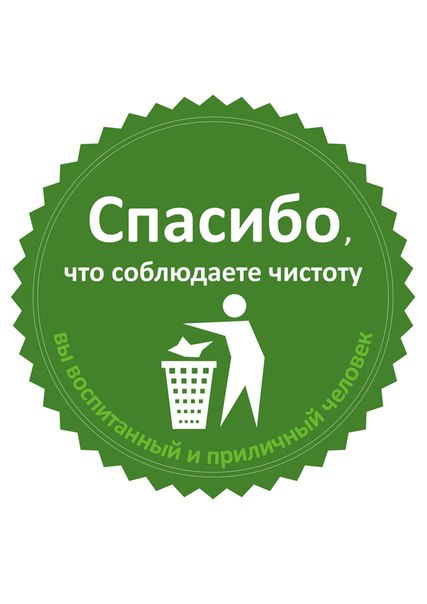 Задачи работы: 1) Изучить литературу по  проблеме 2) Выявить пункты приема и переработки вторичного сырья в Красногвардейском районе Санкт-Петербурга;3) Исследовать и описать мусор, накопленный в мусорной корзине одной семьёй за одну неделю;               4) Исследование аспектов формирования у подростков осознанного отношения к утилизации бытового мусора. 5) Рассмотреть варианты уменьшения бытовых отходов.
Классификация отходов. 
    Всего существует 5 классов опасности отходов:
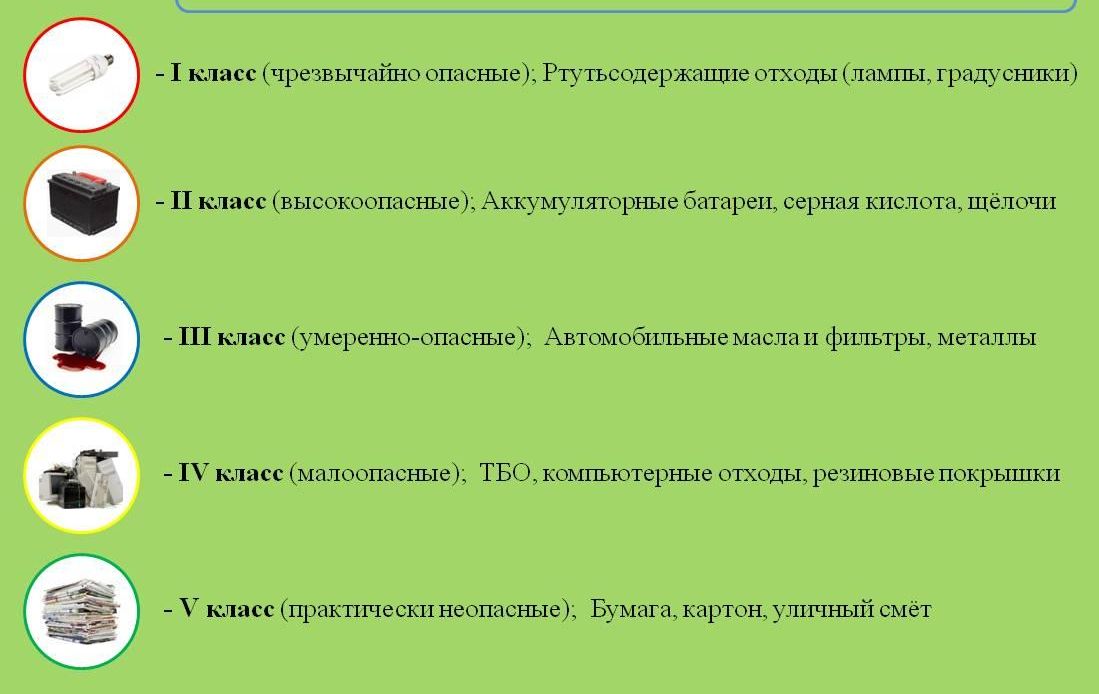 Способы переработки отходов
Естественное разложение в природной среде.
Захоронение на полигонах.
Выделение полезных компонентов и вторичная переработка(рециклинг).
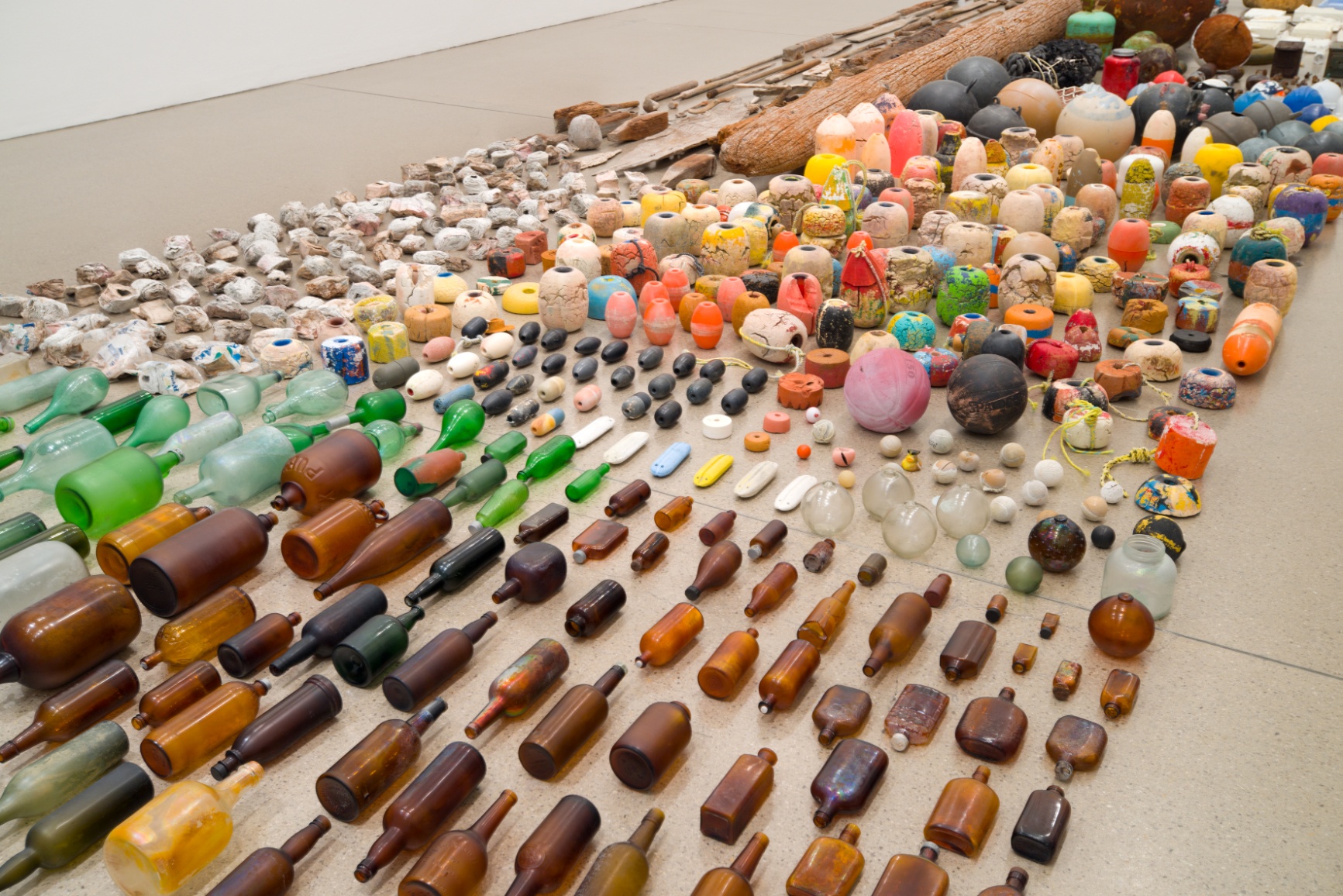 Естественное разложение в природной среде
1.Пищевые отходы — срок разложения 30 дней
2. Газетная бумага — срок разложения 1-4 месяца
3. Листья, семена, веточки — срок разложения 3-4 месяца
4. Офисная бумага — срок разложения 2 года
5. Железные банки — срок разложения 10 лет
6. Старая обувь – срок разложения 10 лет
7. Обломки кирпича и бетона — срок разложения 100 лет
8. Фольга — срок разложения более 100 лет
9. Электрические батарейки — срок разложения 110 лет
10. Резиновые покрышки — срок разложения 120-140 лет
11. Пластиковые бутылки — срок разложения 180-200 лет
12. Алюминиевые банки — срок разложения 500 лет
Захоронение
Захоронение наиболее распространенный способ. 
НО он подходит, только для мусора, который не подвержен самовозгоранию.
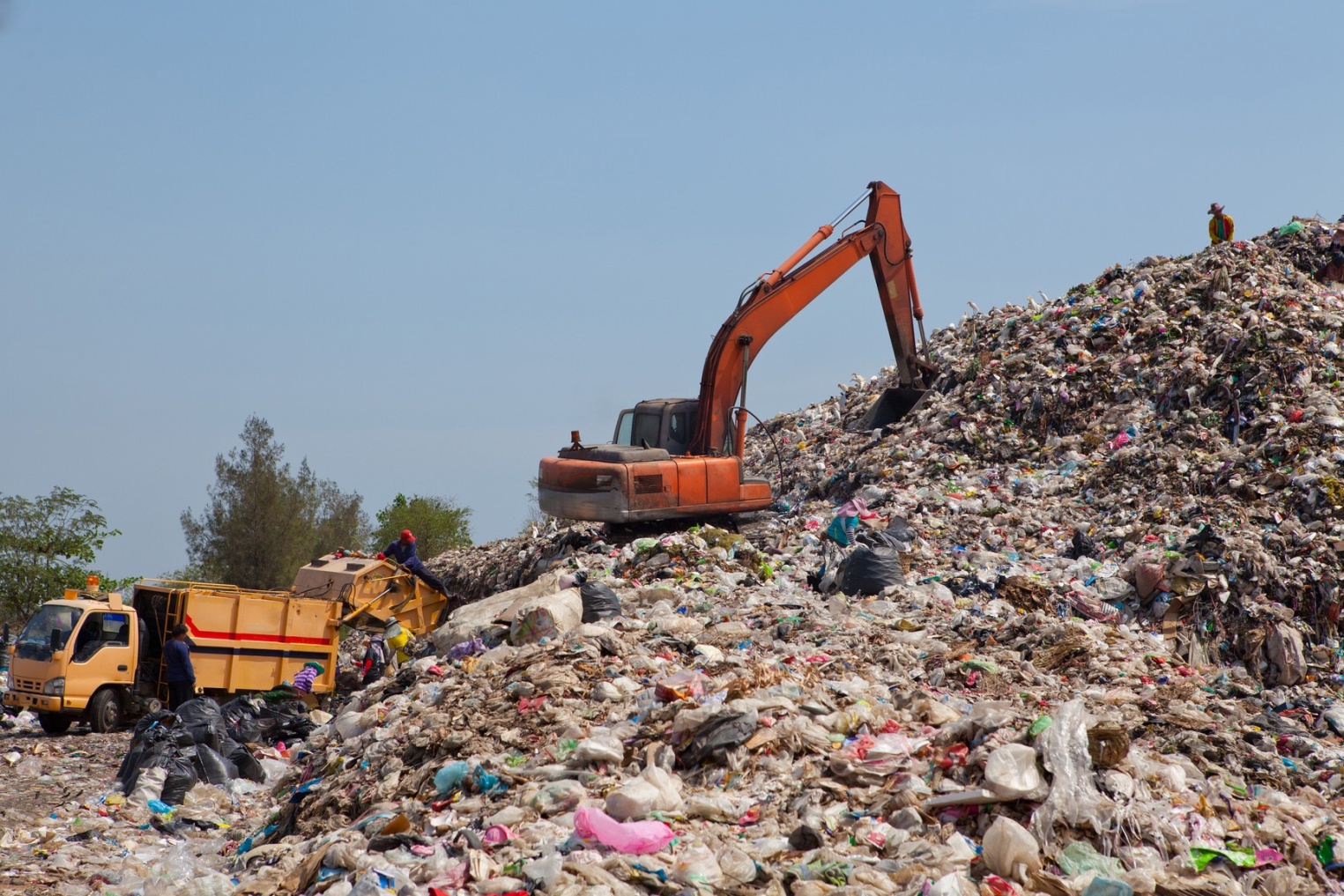 Термин «рециклинг» ("recycling" - из английского языка) -  это приведение отработанного сырья, реагентов в рабочее состояние
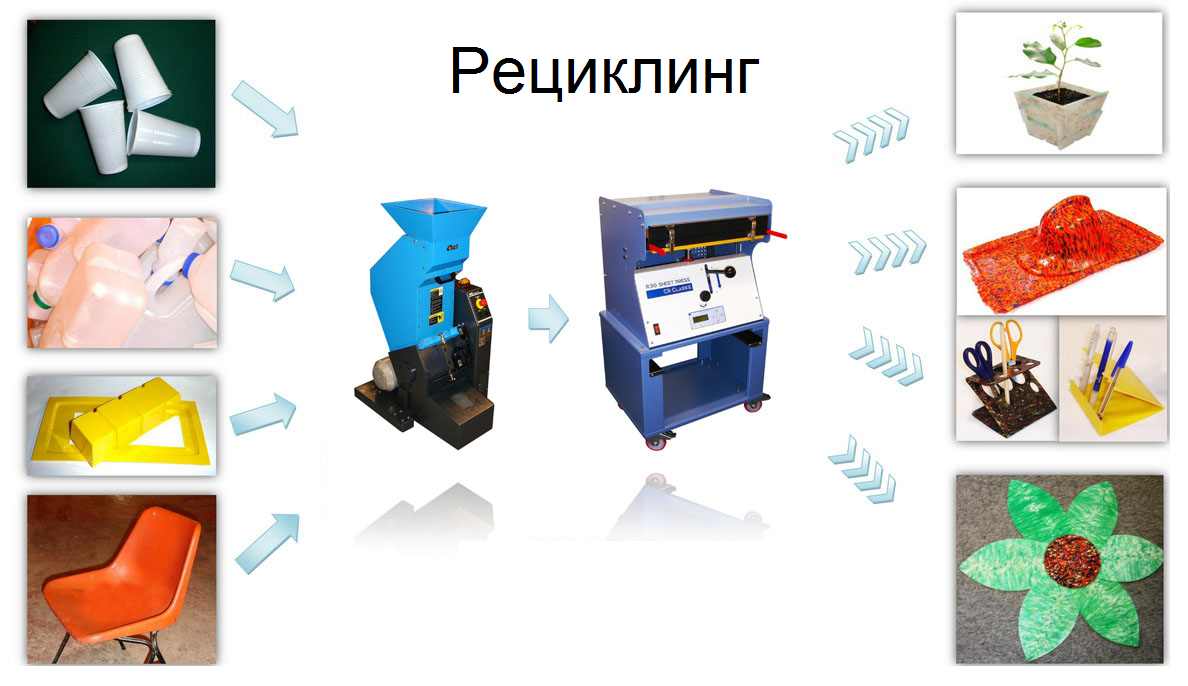 Исследовательская часть.Проблема утилизации отходов на примере г.Санкт-Петербурга и Ленинградской области
Размещение мусора и вторичная переработка
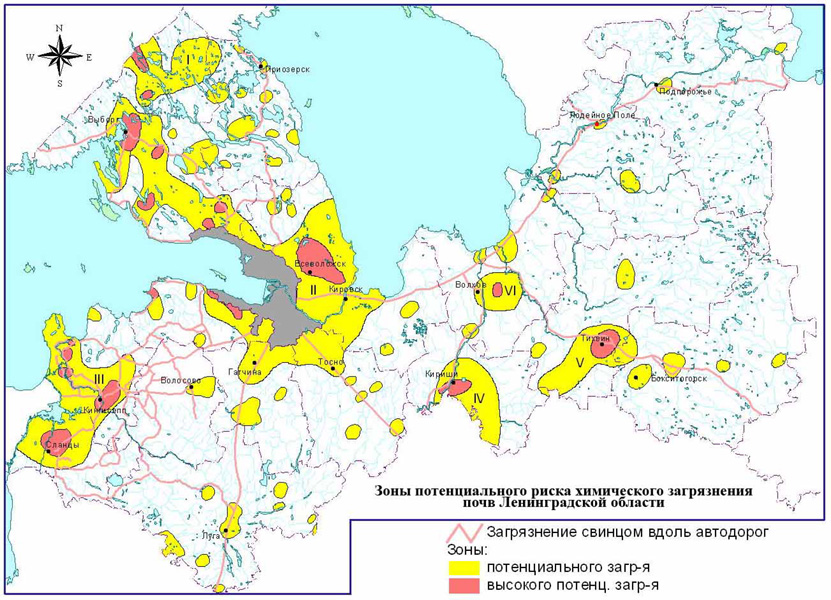 Расположение полигонов ТБО 
в Санкт-Петербурге и Ленинградской области
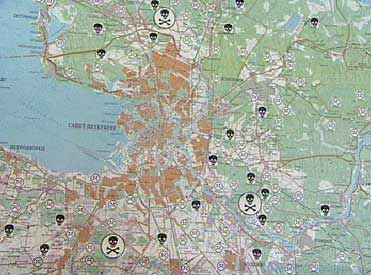 Полигоны в Ленинградской области
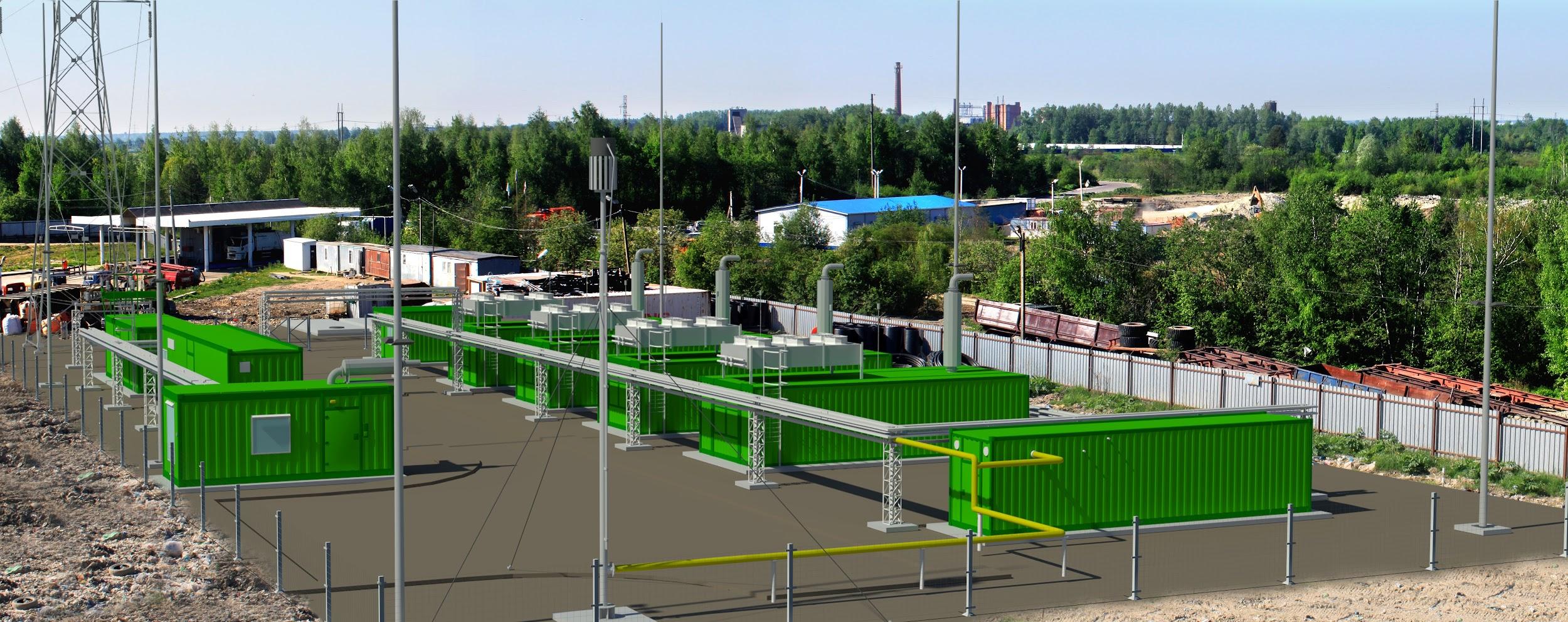 Полигон 
“Новый Свет”
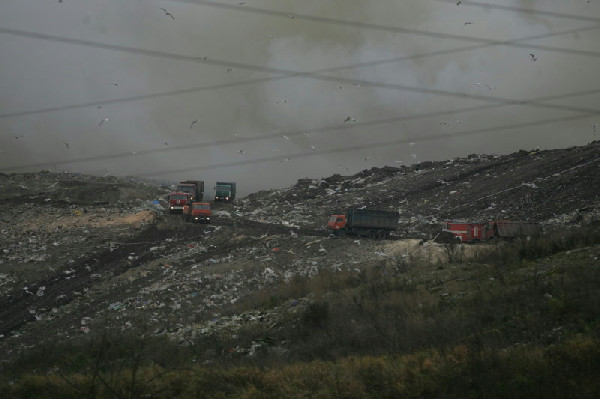 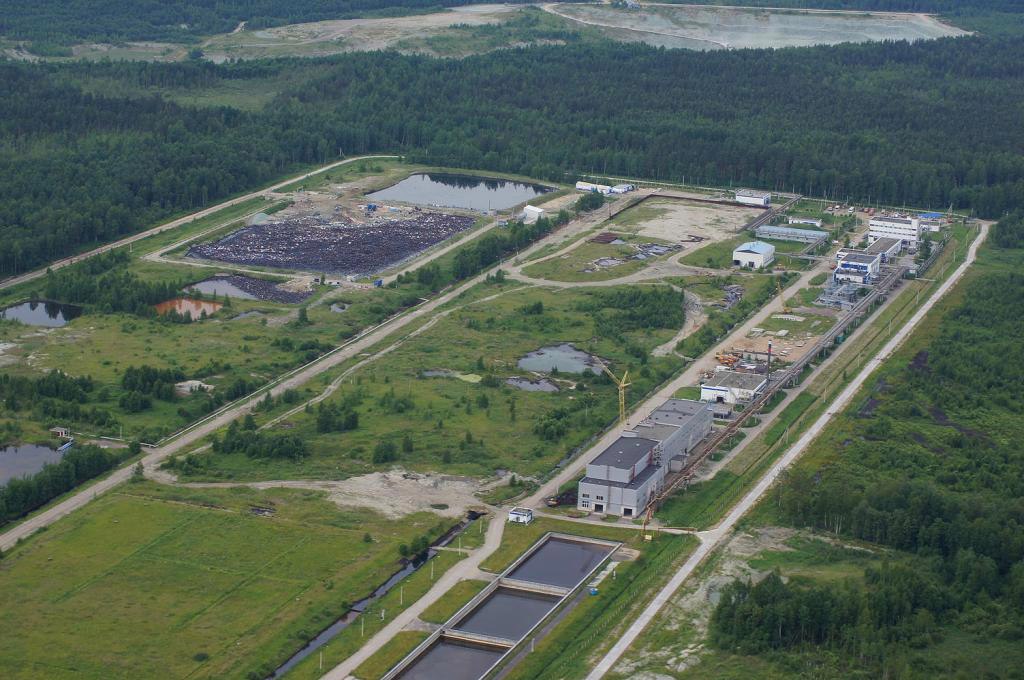 Полигон “Красный Бор”
Полигон “Южный”
Мусоросжигание.Термическое обезвреживание
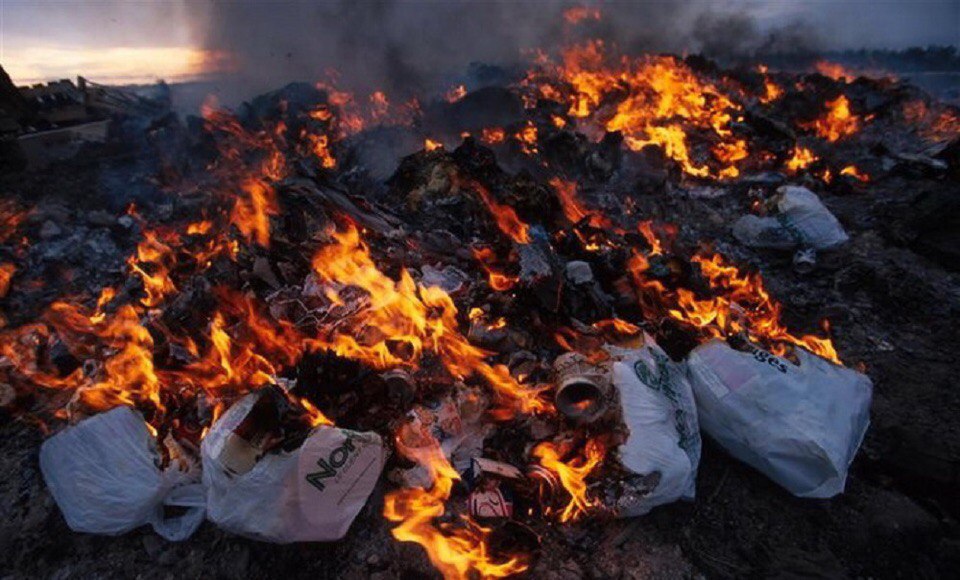 Переработка мусора в Санкт-Петербурге
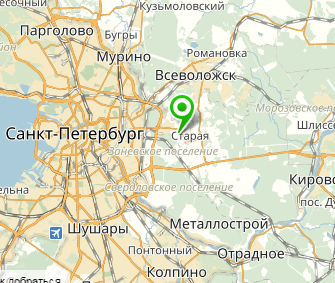 Завод по переработке отходов находится в Янино

Санкт-Петербургское 
государственное унитарное 
предприятие «Завод МПБО-2»
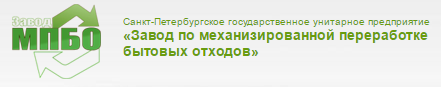 Вторичное использование отходов
(повторное использование или возвращение в оборот отходов производства или мусора)
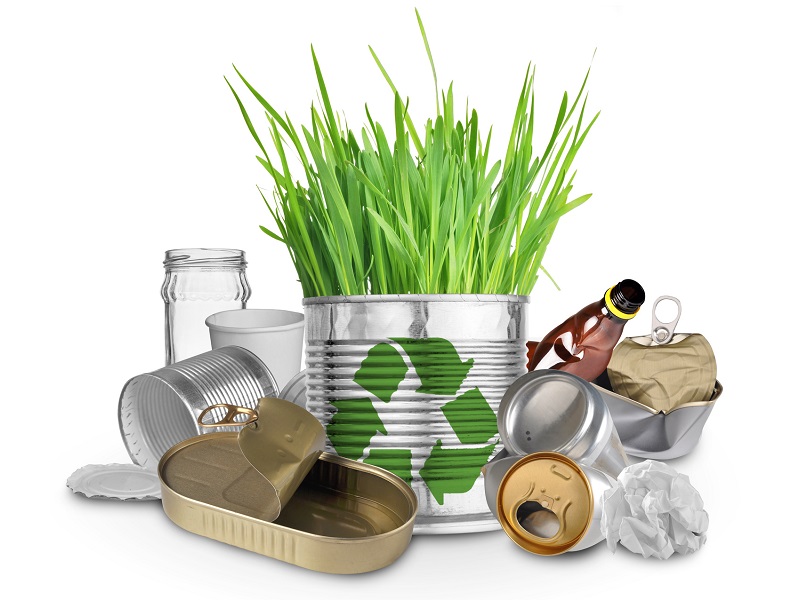 Раздельный сбор мусора в Красногвардейском районе г.Санкт-Петербурга
ближайший  пункт по адресу:  ул.М.Тухачевского, д.31 проводится  регулярная акция «РазДельный Сбор»
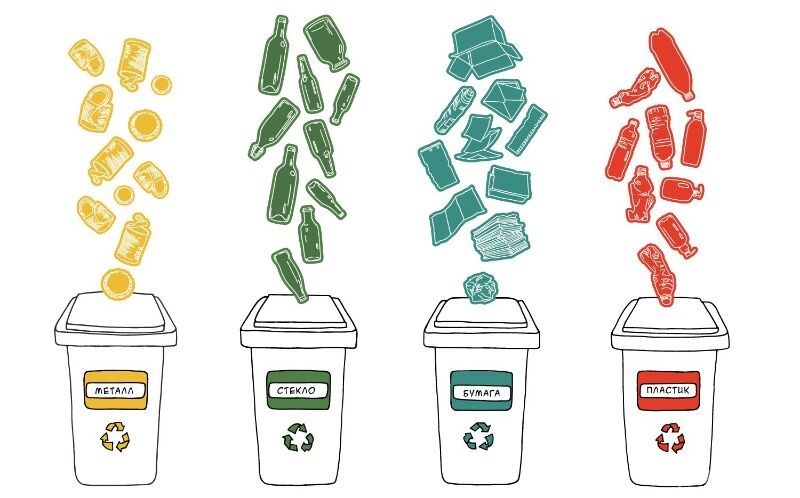 Пункты приема вторичного сырья от населения
Сбор отработанных батареек
Опасны батарейки  своим химическим составом. 
Если встал вопрос, как хранить батарейки, ответ однозначен – герметично упаковать и как можно скорее отнести отработанное изделие в пункт приема.
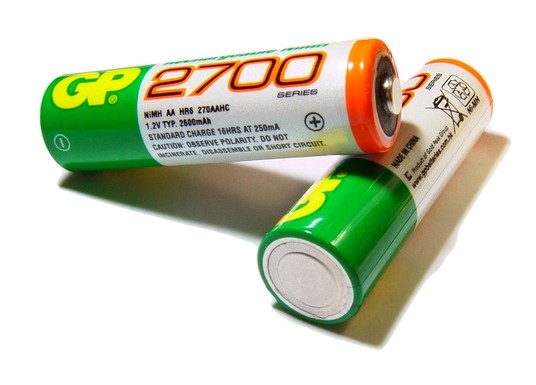 Энергосберегающие лампы - что делать с ними после отработки?
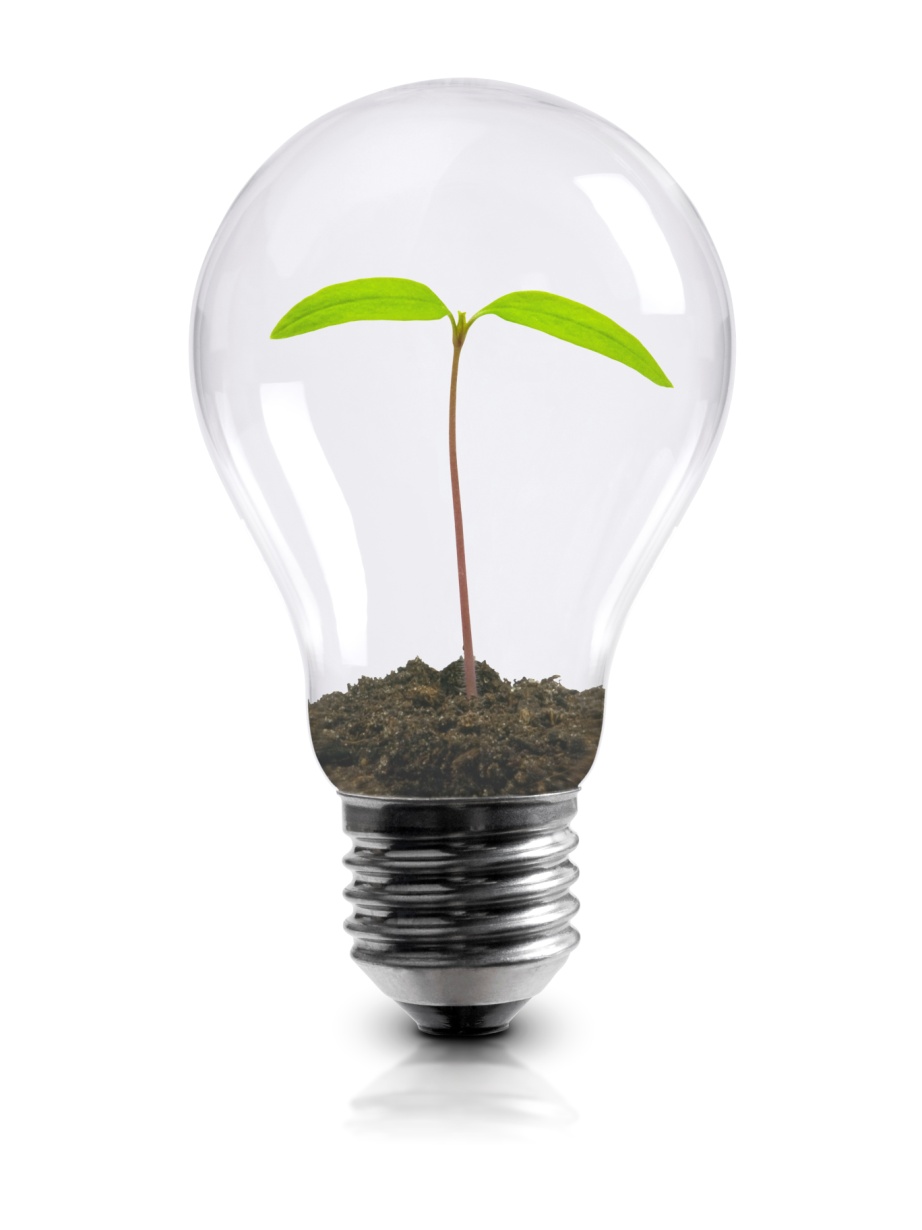 В их составе содержится свободная ртуть, пары которой попадают в атмосферу при повреждении лампы. 
Поэтому их нужно сдавать на специальные пункты приёма.
Результаты  исследования
Опрос  на тему “Задумываетесь ли вы о последствиях перед тем, как выбрасывать мусор на улицы города” 
Социологическое исследование в семье.
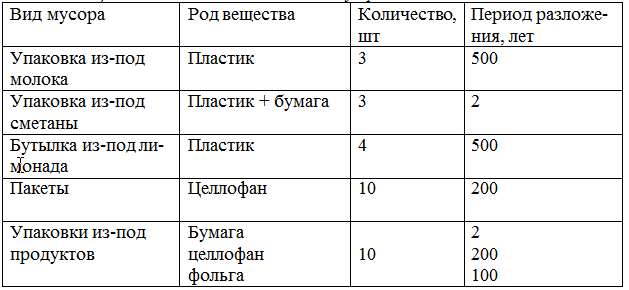 Результаты исследовательской работы. Выводы и предложения.
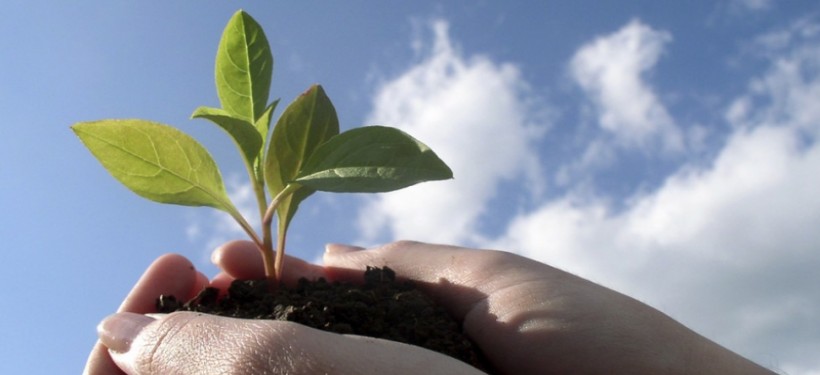 Как обычному человеку уменьшить количество мусора?
Уменьшение количества отходов

Повторное использование и переработка 

Компост
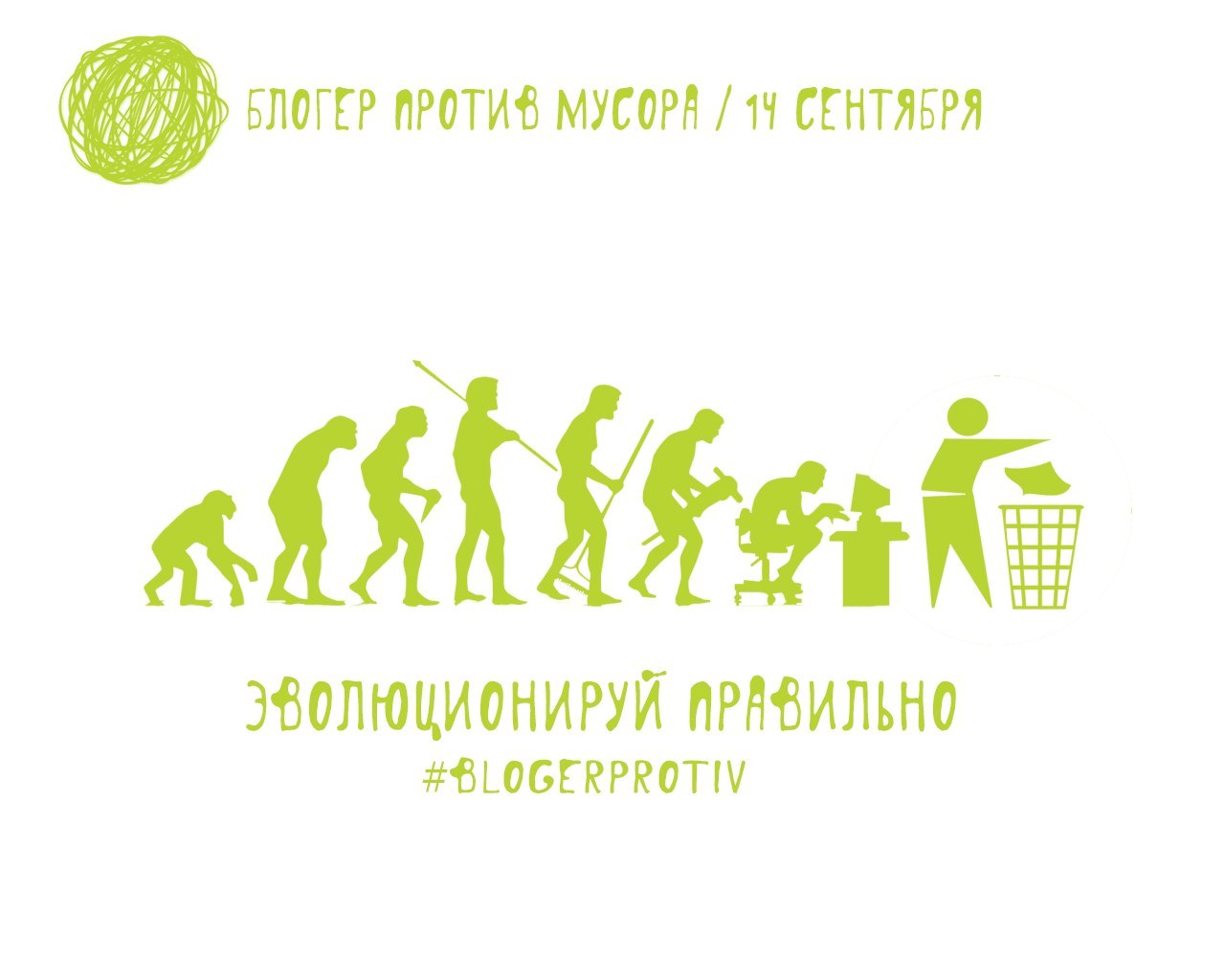 Административные нарушения, связанные с несанкционированным выбросом мусора
Основными мерами борьбы с несанкционированным выбросом мусора является наложение штрафа.
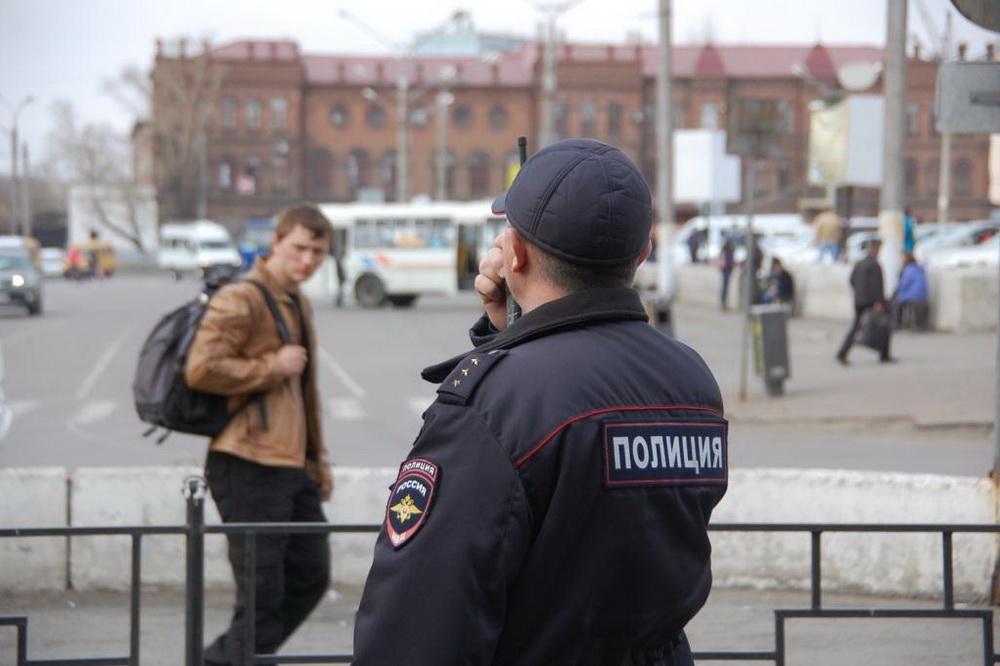 Экологическое образование и воспитание учащихся гимназии № 196 Красногвардейского района Санкт-Петербурга
Ежемесячный сбор макулатуры. 
 Мероприятия, посвященные вопросам энергосбережения. 
 Районный смотр – конкурс «Экологическая открытка».
 Раздельный сбор ТБО. 
 От Года кино - к Году экологии. 
 Уборка территории гимназии и лесопарка в рамках общегородского субботника.
 Фотовыставка "Мое любимое домашнее животное".
 Планируемое мероприятие - с 21.04 -26.04.2017  проект "Мобильные технологии для экологии" в рамках программы "Зеленые школы" Всероссийского движения ЭКА.
Фотовыставка 
"Мое любимое домашнее животное"
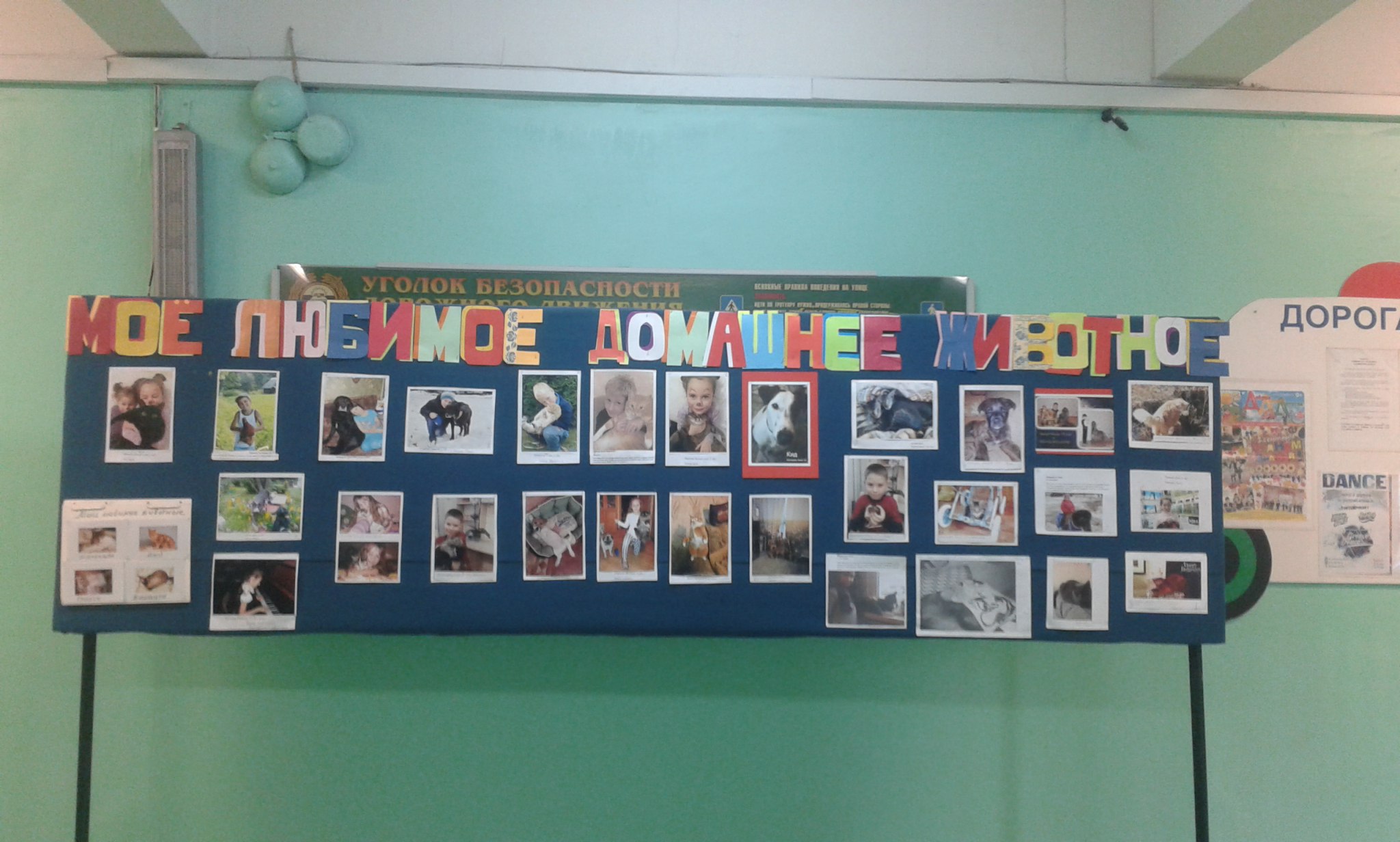 Раздельный сбор ТБО. Акция "Спаси ежика"
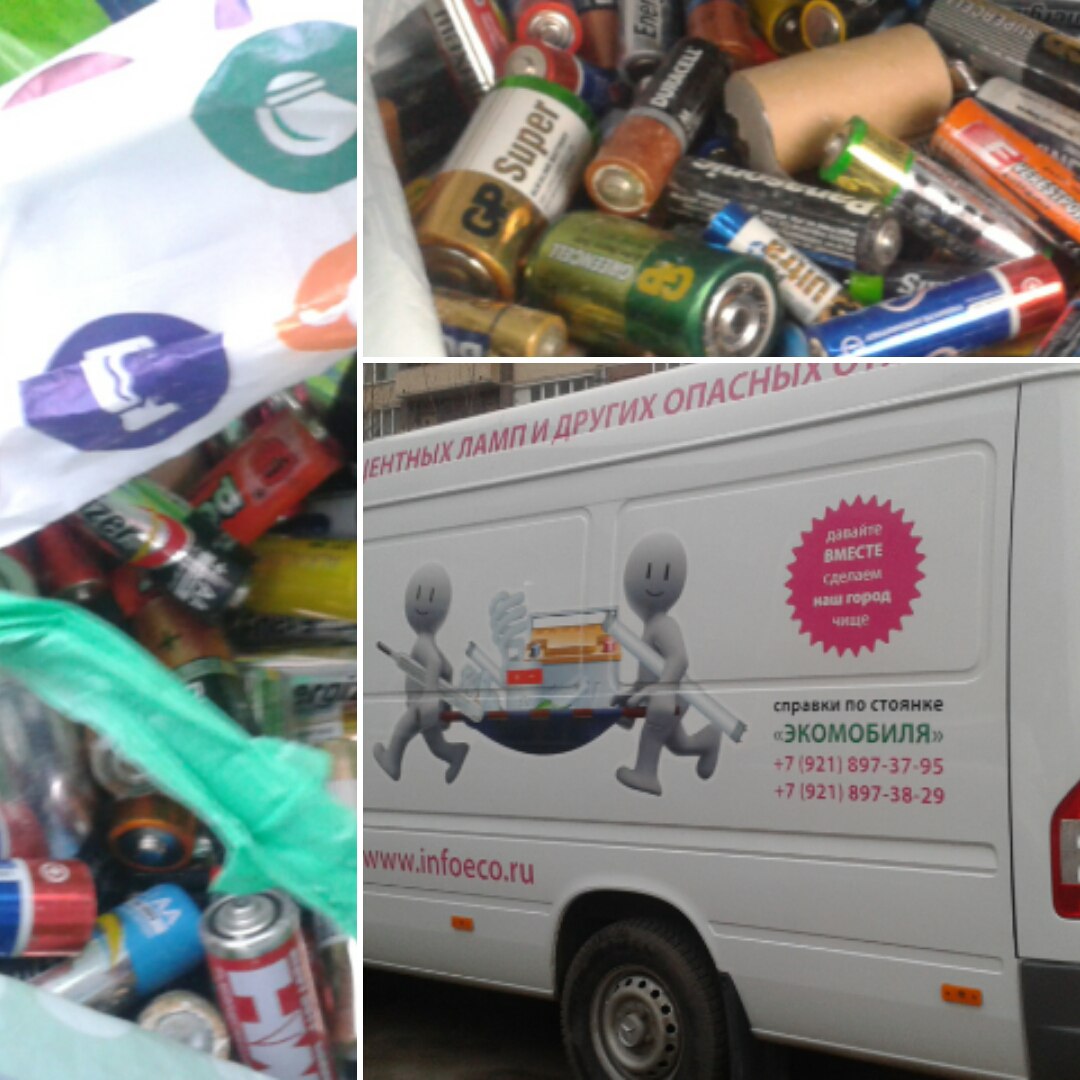 Ежемесячный сбор макулатуры. Акция "Спаси дерево"
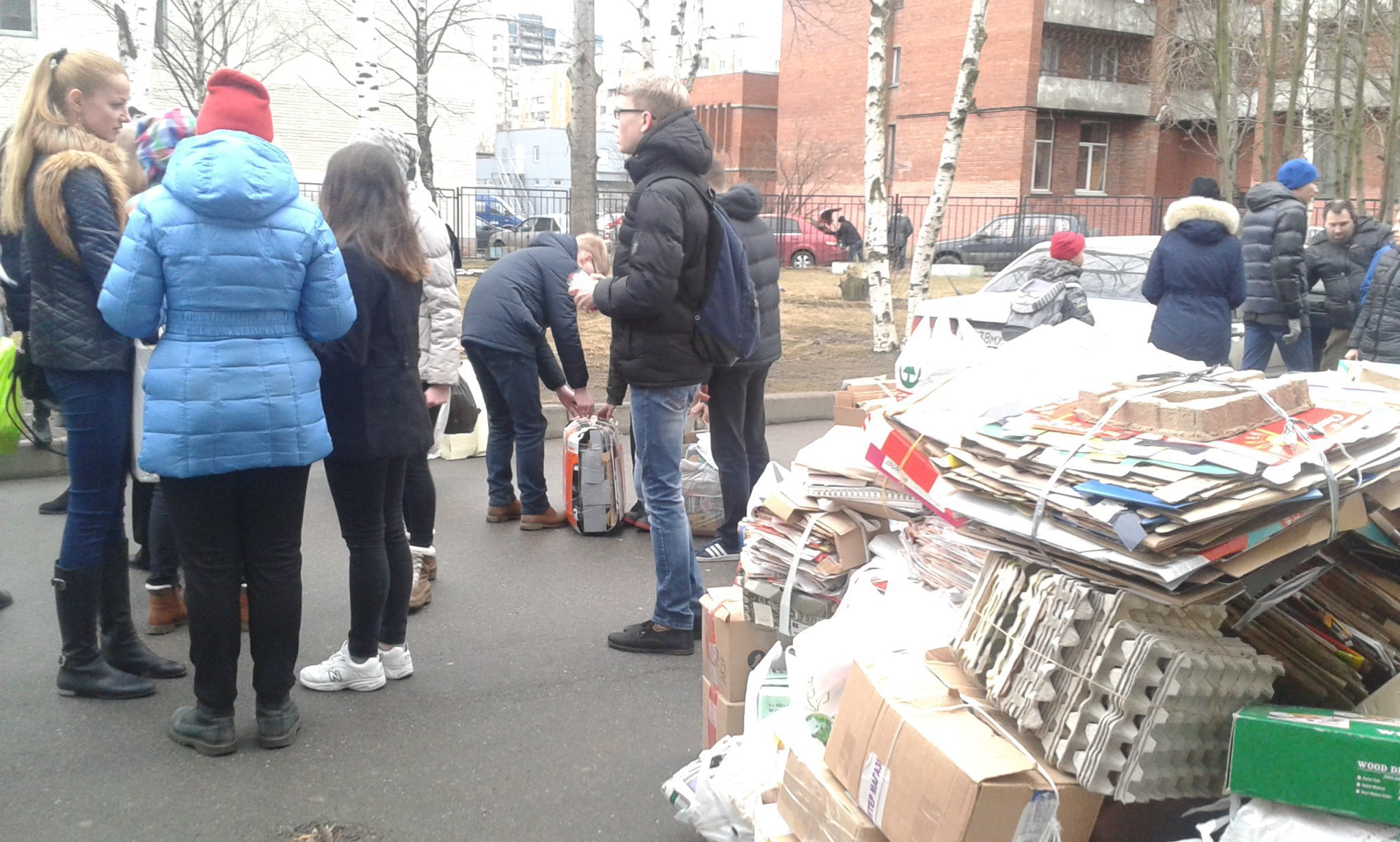 Районный смотр – конкурс «Экологическая открытка»
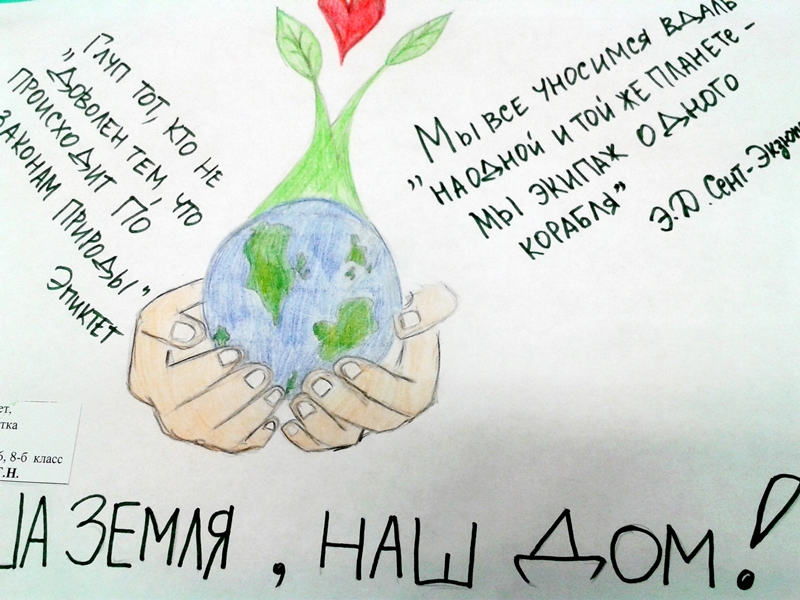 Спасибо за внимание!P.S. Всё в наших силах, главное - начать действовать. Надеемся наша работа подтолкнет Вас к этому!
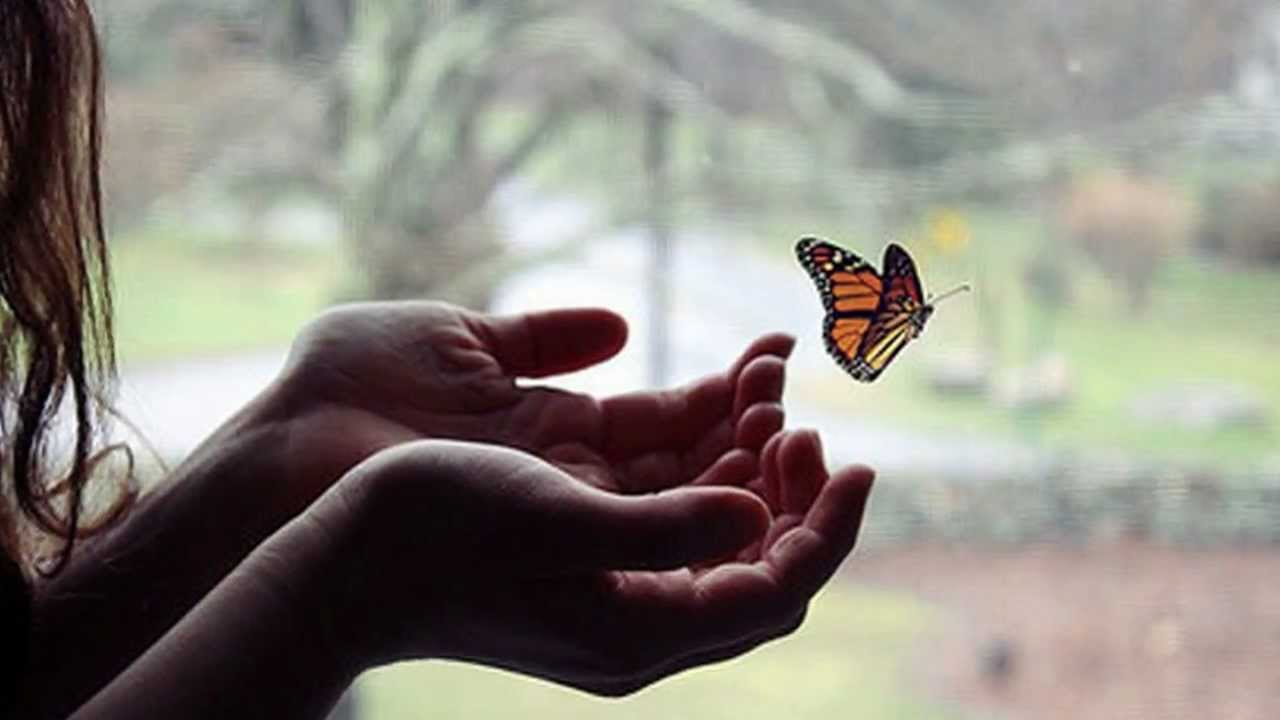